Τενόντιο πέταλο ώμου           “κοινός καταφυτικός τένοντας“ (rotator cuff)MΗΧΑΝΙΚΗ
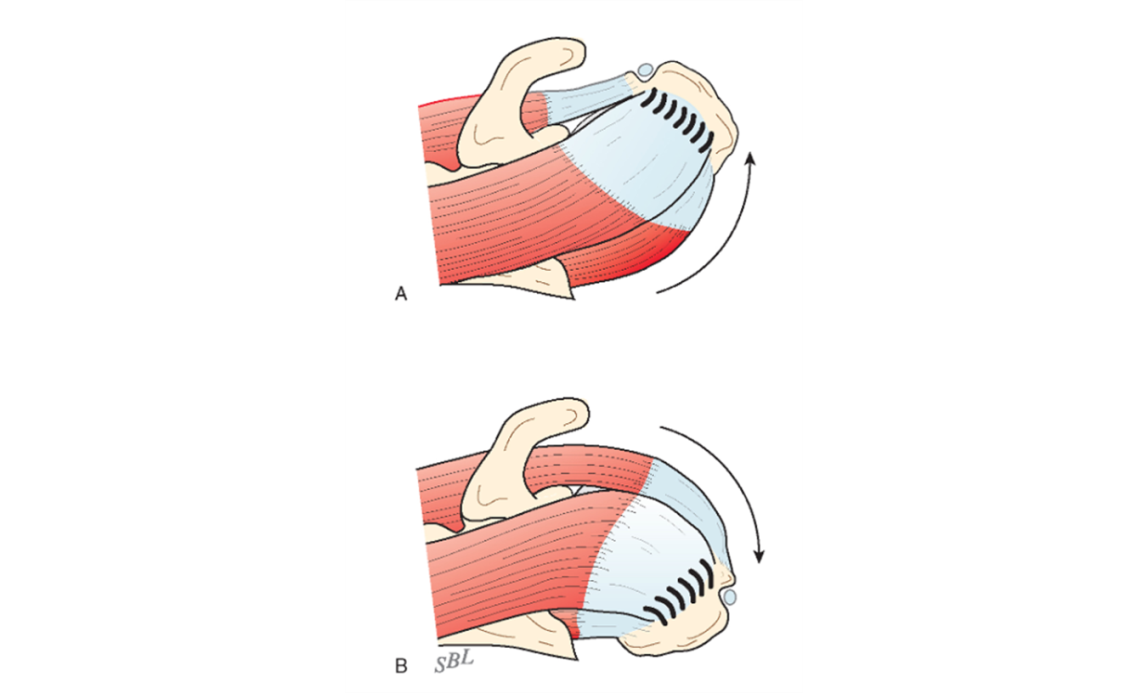 MΗΧΑΝΙΚΗ - ΑΚΤΙΝΟΓΡΑΦΙΑ
ΑΚΤΙΝΟΓΡΑΦΙΑ FΤι θα λέγατε ..αν αφορά ιστορικό ασθενούς 76 ετών χωρίς ιστορικό κάκωσης
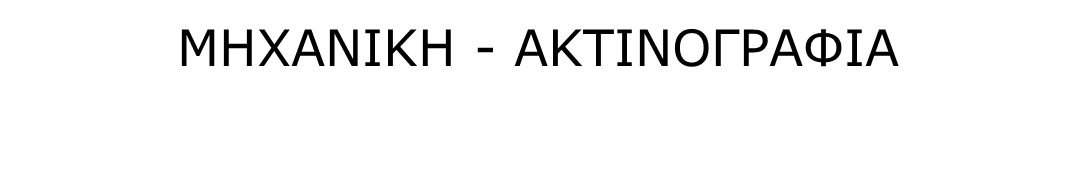 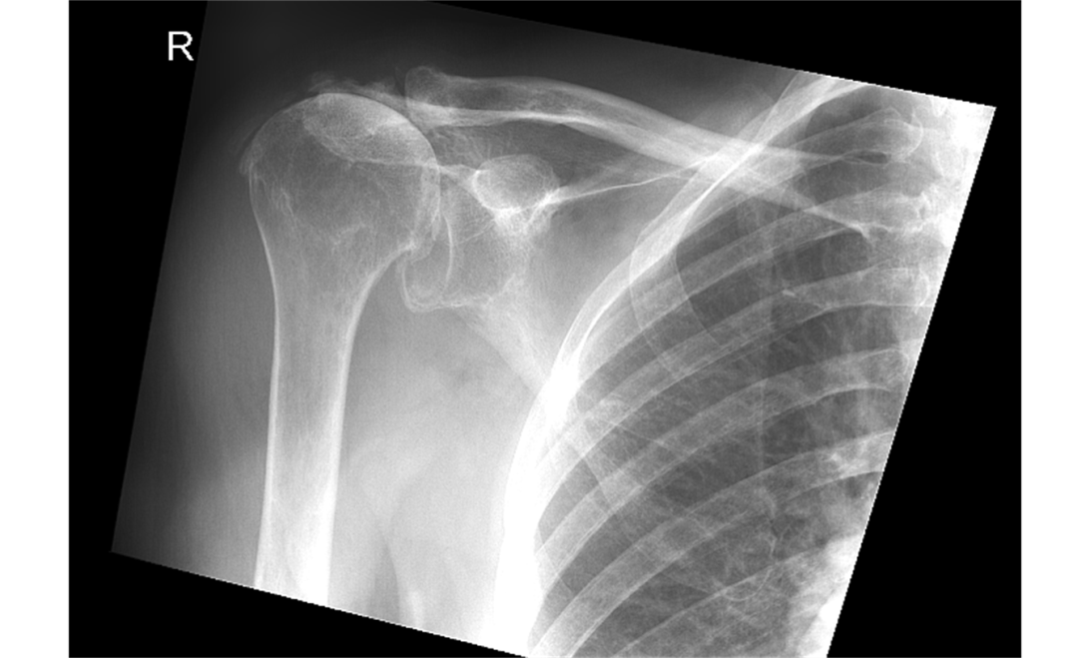 [Speaker Notes: The cuff insertion is subjected to continuous bending loads that, If it were not supple, would fatigue it (the way a paper clip fatigues when it is bent back and forth)]
ΕΙΔΗ ΡΗΞΕΩΝ
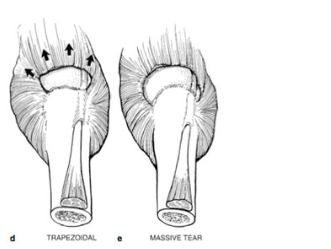 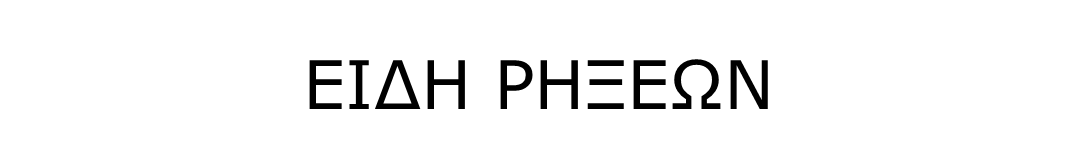 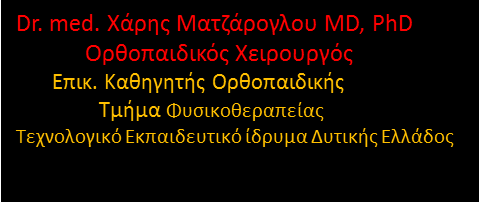 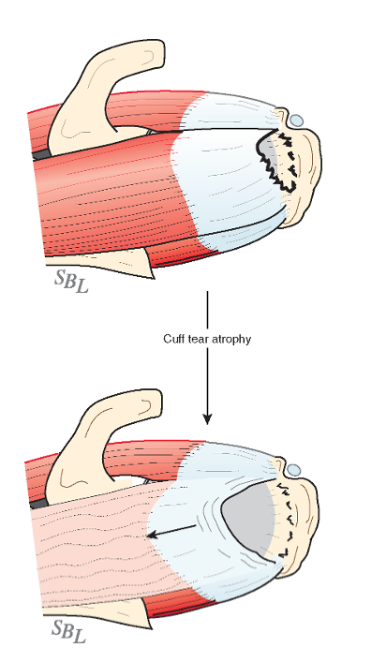 [Speaker Notes: Acute, traumatic tear vs. chronic tear]
ΕΝΔΕΙΞΕΙΣ ΑΠΕΙΚΟΝΙΣΗΣ
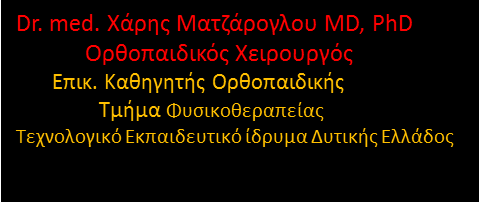 Ιστορικό
Ένας νέος ασθενής (<50 y/o) χωρίς ιστορικό τραύματος είναι απίθανο να έχει ρήξη ολικού πάχους του “rotator cuff”

Kλινική εξέταση
Ένας ασθενής με ικανοποιητική ισχύ στο cuff… είναι απίθανο να έχει ρήξη η οποία να είναι κλινικά σημαντική
Jobe test  - supraspinatus
Resisted ER – infraspinatus (+ teres minor)
Belly press – subscapularis

Επιθυμία του ασθενή
“δεν θέλω χειρουργείο”

Προχωράμε σε μαγνητική τομογραφία - MRI: 
Νέος ασθενής με κάκωση & και συμπτώματα από το cuff 
Ένας ασθενής με μεγάλη αδυναμία του cuff στην εξέταση και που πρέπει και θέλει να την αποκαταστήσει γιατί είναι χειρωνακτική η εργασία του….ή έρχεται με διαγνωσμένη ολικού πάχους ρήξη (full thickness tear)
[Speaker Notes: Mention night pain.
Mention young, strong patients & exam sensitivity.]
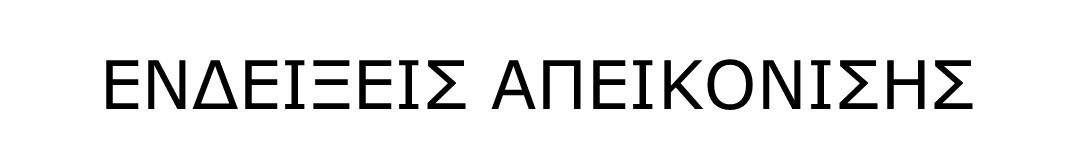 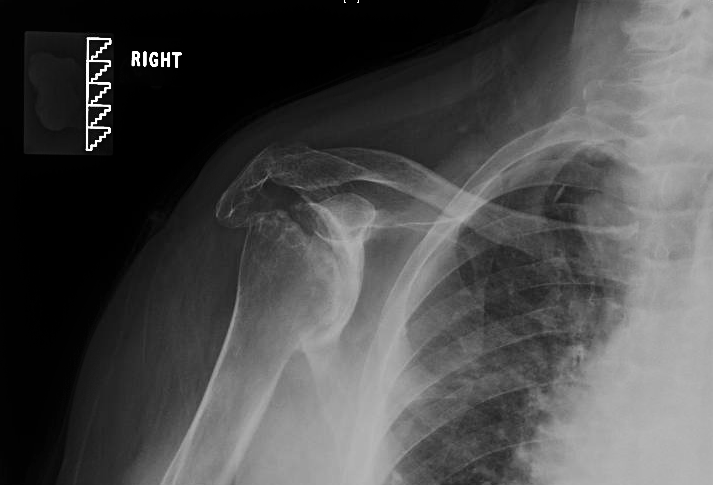 Aπεικόνιση
X-rays / οι απλές ακτινογραφίες είναι το αρχικό υλικό μας
MRI  η μαγνητική τομογραφία δεν είναι απαραίτητη για όλους

Octogenarians (οι άνω των 75)
Xray  - απλή ακτινογραφία μόνο
ΝΑΙ υπάρχει ρήξη μεγάλη και το δείχνει και το MRI  «so what?»
Cuff healing rates >75 y/0 - very low.. so repair ……is often not attempted (Bertress et al. 2014)
Cuff tears usually managed with, physio, compensatory mechanisms e.g. anterior deltoid, injections (Bertress et al. 2014)
If cuff tear arthropathy, Xray will demonstrate extent of arthritis and of superior migration of humeral head                  (Bertress et al. 2014)
Περιστατικό - 1
Ασθενής - 1: 
86y - άνδρας, πόνος στον ώμο χωρίς τραύμα, μεγάλη αδυναμία στο rotator cuff
ΈΦΤΑΣΕ ΜΕ ΈΝΑ ΥΠΕΡΗΧΟ ΩΜΟΥ
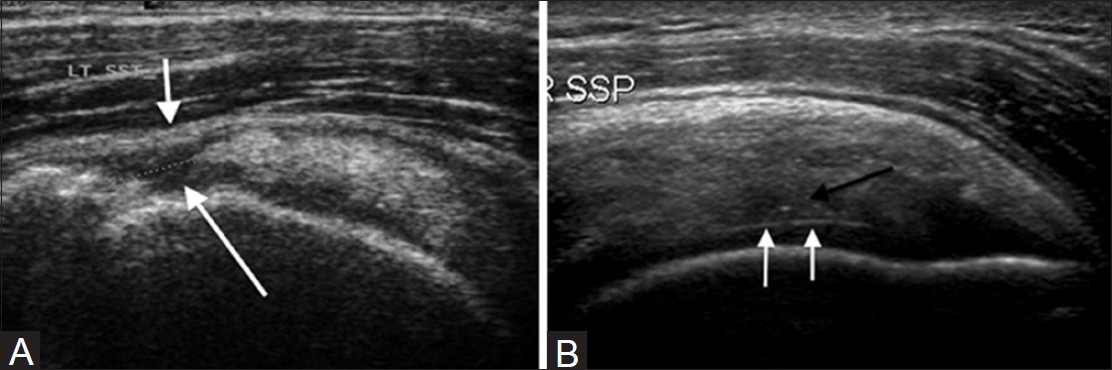 Περιστατικό - 1
Ασθενής - 1: 
86y - άνδρας, πόνος στον ώμο χωρίς τραύμα, μεγάλη αδυναμία στο rotator cuff

Φαίνεται η μετανάστευση της κεφαλής προς τα πάνω
Κλινικά διαπιστώνεται η μεγάλη αδυναμία (υπερακανθίου και υπακανθίου)  «pseudoparalysis»
Περιστατικό - 1
Κλινικά διαπιστώνεται η μεγάλη αδυναμία (υπερακανθίου και υπακανθίου)  «pseudoparalysis»
 Το μόνο ερώτημα που μένει να απαντήσουμε αν θέλει ο ασθενής 
Να χειρουργηθεί ? με την σχετικά «αναπηρική» ανάστροφη αρθροπλαστική..είναι η μοναδική του εναλλακτική…. 
(CT to plan for reverse shoulder arthroplasty)
Στηρίζεται μόνο στον δελτοειδή

 ΑΝ ΌΧΙ ….ΦΥΣΙΚΟΘΕΡΑΠΕΥΤΙΚΗ ΑΠΟΚΑΤΑΣΤΑΣΗ
Τότε έχει ρόλο η αξονική τομογραφία
Περιστατικό - 1
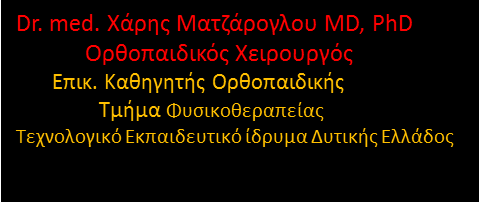 Κλινικά διαπιστώνεται η μεγάλη αδυναμία (υπερακανθίου και υπακανθίου)  «pseudoparalysis»
 Το μόνο ερώτημα που μένει να απαντήσουμε αν θέλει ο ασθενής 
να χειρουργηθεί ? με την σχετικά «αναπηρική» ανάστροφη αρθροπλαστική 
(CT to plan for reverse shoulder arthroplasty)
 ΑΝ ΌΧΙ ….ΦΥΣΙΚΟΘΕΡΑΠΕΥΤΙΚΗ ΑΠΟΚΑΤΑΣΤΑΣΗ 

O ασθενής δηλώνει πως δεν θέλει να χειρουργηθεί
Τότε δεν προχωρούμε σε κανενός άλλου είδους απεικονιστική εξέταση…

ΦΥΣΙΚΟΘΕΡΑΠΕΥΤΙΚΗ ΑΠΟΚΑΤΑΣΤΑΣΗ
ΦΥΣΙΚΟΘΕΡΑΠΕΙΑ
ΣΚΕΨΕΙΣ ?????

ΜΕ ΠΟΝΟ ???

ΠΑΘΗΤΙΚΗ ???

ΣΤΟΧΟΙ??
Eύρος τροχιάς -ΣΤΑΘΕΡΟΠΟΙΗΣΗ
ΔΙΑΤΑΣΕΙΣ
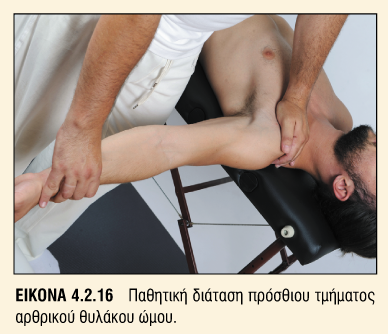 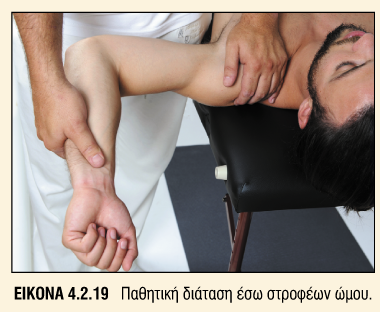 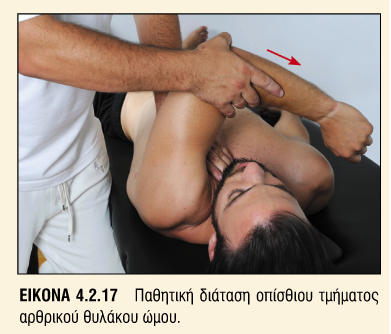 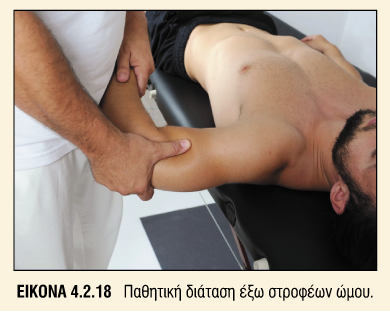 ΕΝΕΡΓΗΤΙΚΕΣ ΑΣΚΗΣΕΙΣ ΕΥΡΟΥΣ ΤΡΟΧΙΑΣ
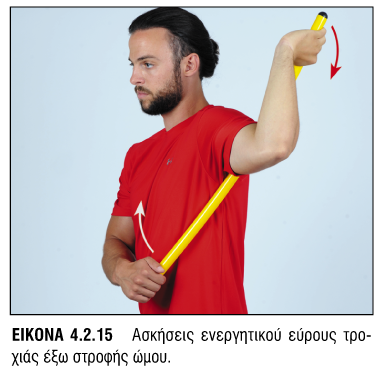 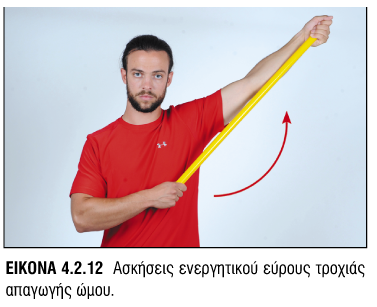 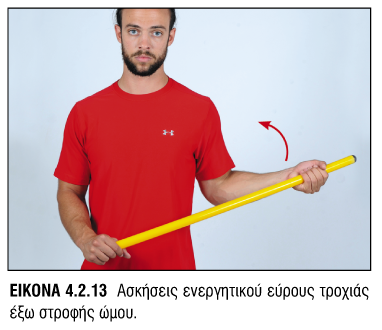 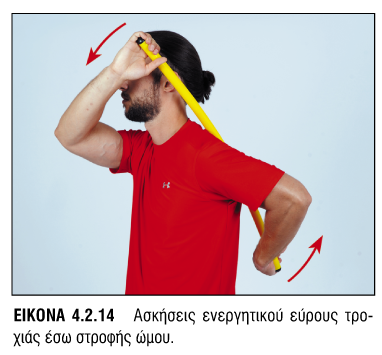 ΕΝΔΥΝΑΜΩΣΗ -ΣΤΑΘΕΡΟΠΟΙΗΣΗ
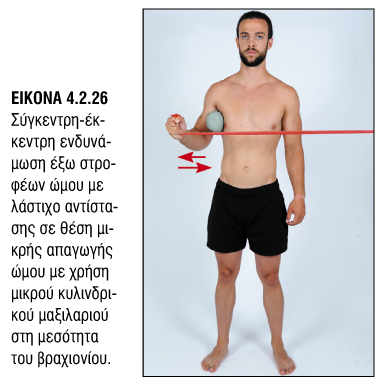 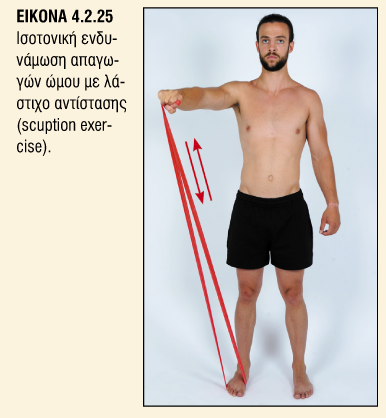 AΠΟΚΑΤΑΣΤΑΣΗ ΝΕΥΡΟΜΥΙΚΟΥ ΕΛΕΓΧΟΥ
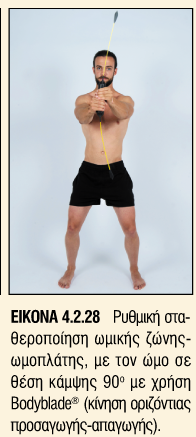 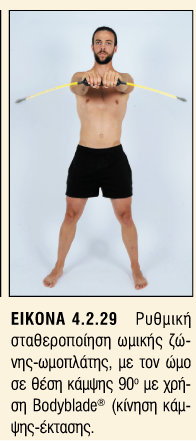 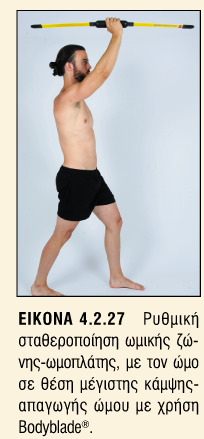 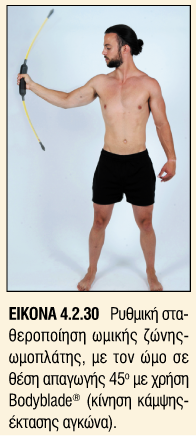 ΛΕΙΤΟΥΡΓΙΚΗ ΑΠΟΚΑΤΑΣΤΑΣΗ
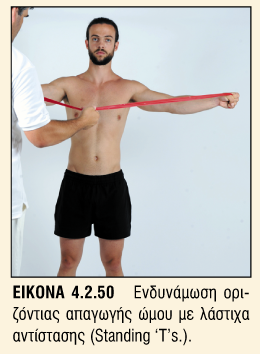 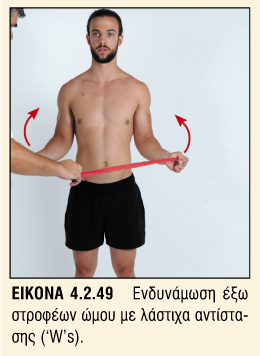 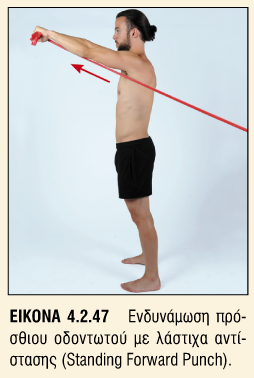 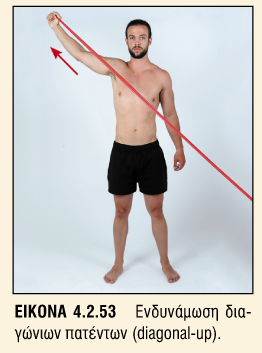 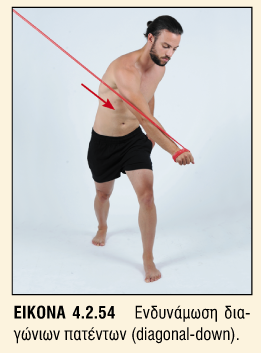 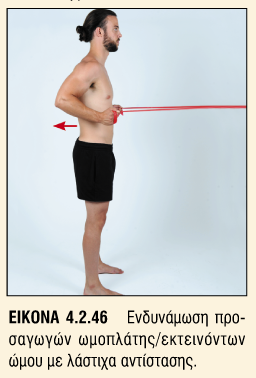 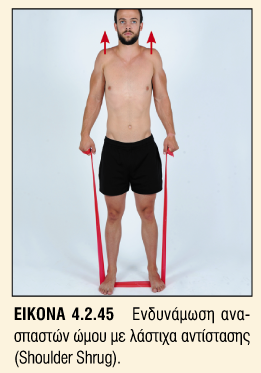 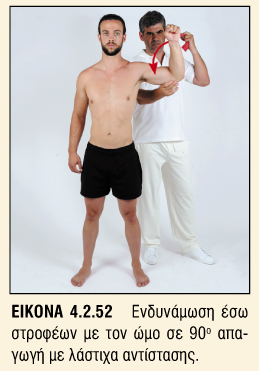 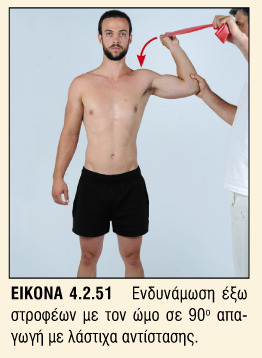 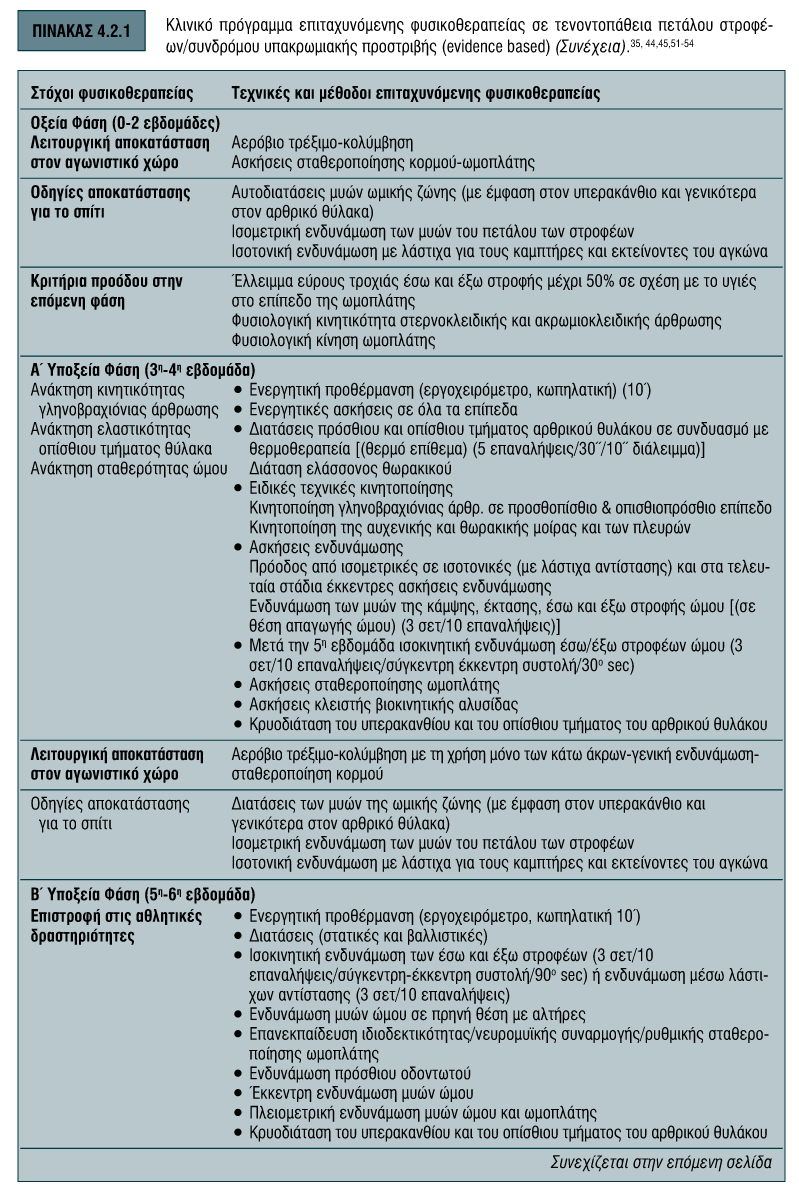 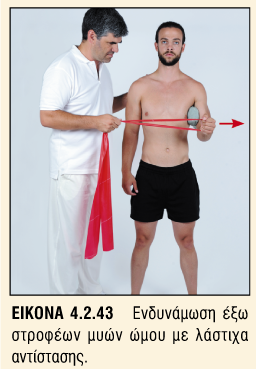 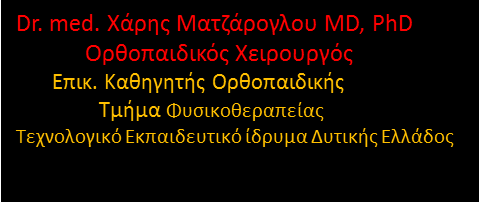 Περιστατικό - 2
Ασθενής - 2: 
83y άνδρας, πόνος στον ώμο χωρίς ιστορικό τραύματος
Έρχεται σε εμάς έχοντας στα χέρια του μαγνητική τομογραφία
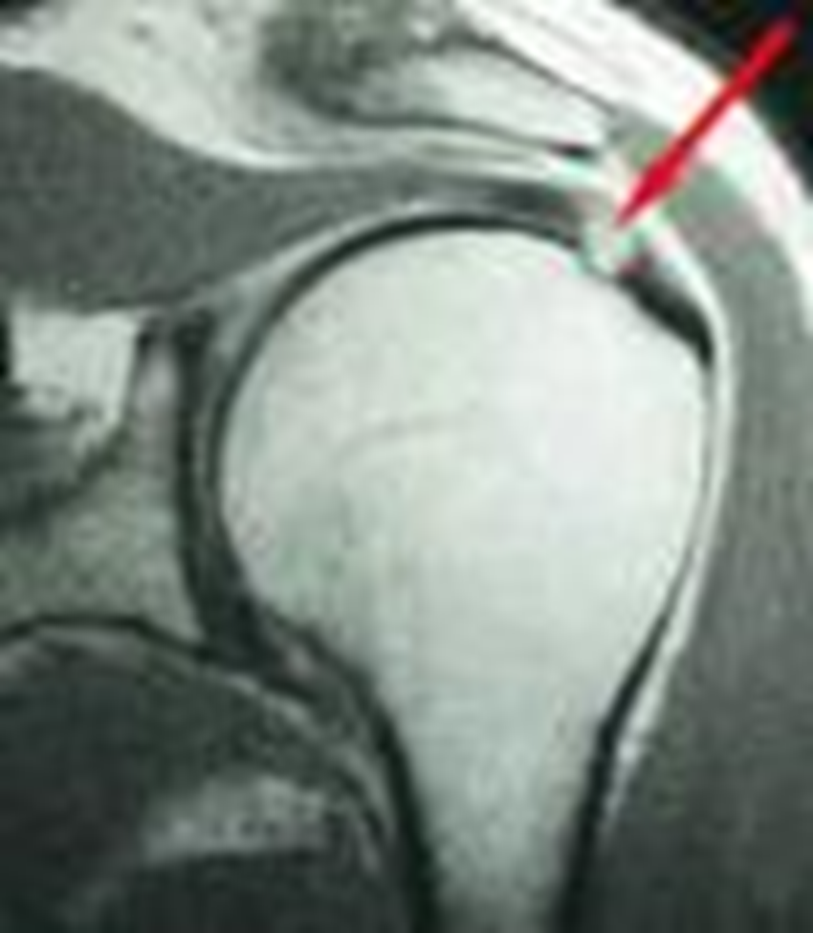 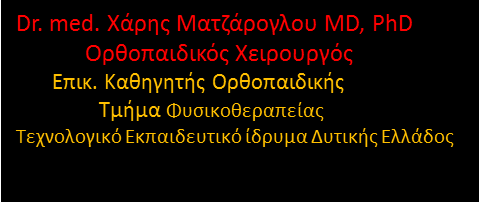 Περιστατικό - 2
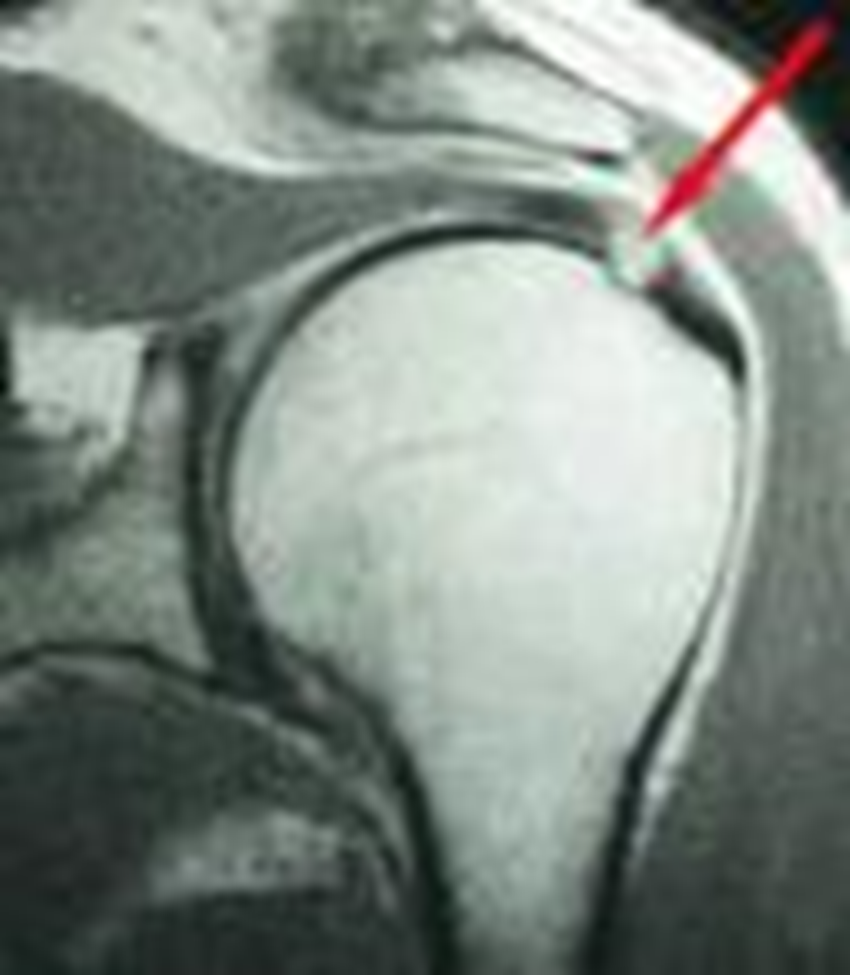 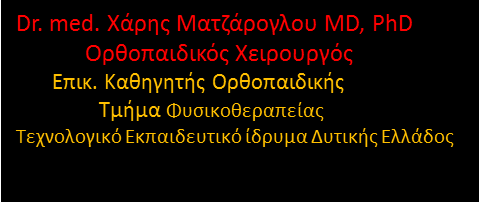 Περιστατικό - 2
Ασθενής – 2  83χρ. : 

 Η κλινική εξέταση καταδεικνύει μια μέτρια αδυναμία στο rotator cuff (supraspinatus)



MRI δείχνει μια περιορισμένη ρήξη στον υπερακάνθιο
Clear from exam without ever looking at MRI 
Bigliani et al. 2002
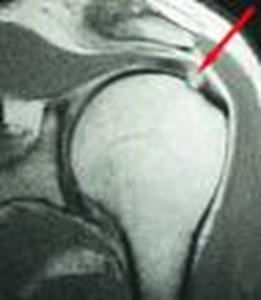 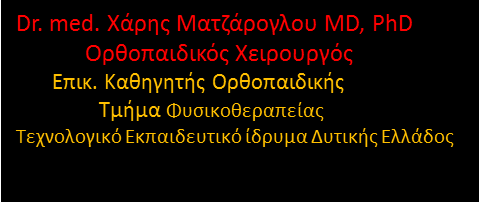 Περιστατικό - 2
Ασθενής – 2  83χρ. : 

 Αβέβαιη η επούλωση σε χειρουργική αποκατάσταση

 Δεν είναι αρκετά «άσχημα» για ανάστροφη αρθροπλαστική (reverse arthroplasty)

Είναι ικανός να σηκώνει το χέρι του
Δεν έχει βαριά αρθρίτιδα
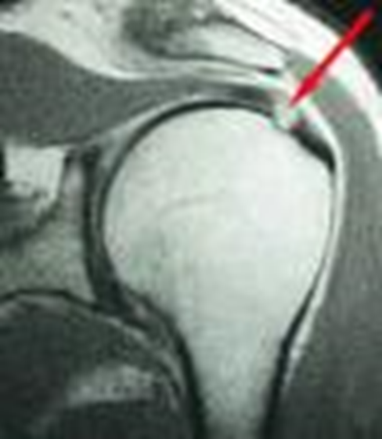 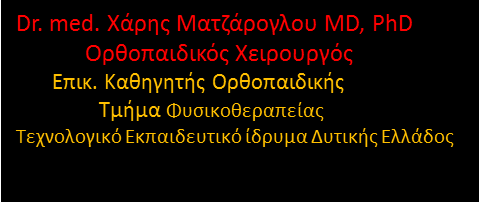 Περιστατικό - 2
Ασθενής – 2  83χρ. : 
ΛΥΣΗ
 ΦΥΣΙΚΟΘΕΡΑΠΕΥΤΙΚΟ ΠΡΩΤΟΚΟΛΛΟ



Patient very clearly must and  wanted to avoid surgery anyway
Therefore should never have had any kind of scan


ΔΕΝ ΧΡΕΙΑΖΕΤΑΙ ΝΑ ΕΧΟΥΜΕ ΆΛΛΗ ΑΠΕΙΚΟΝΙΣΤΙΚΗ ΜΕΘΟΔΟ
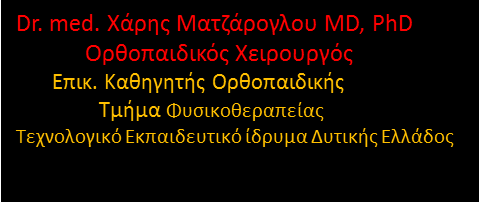 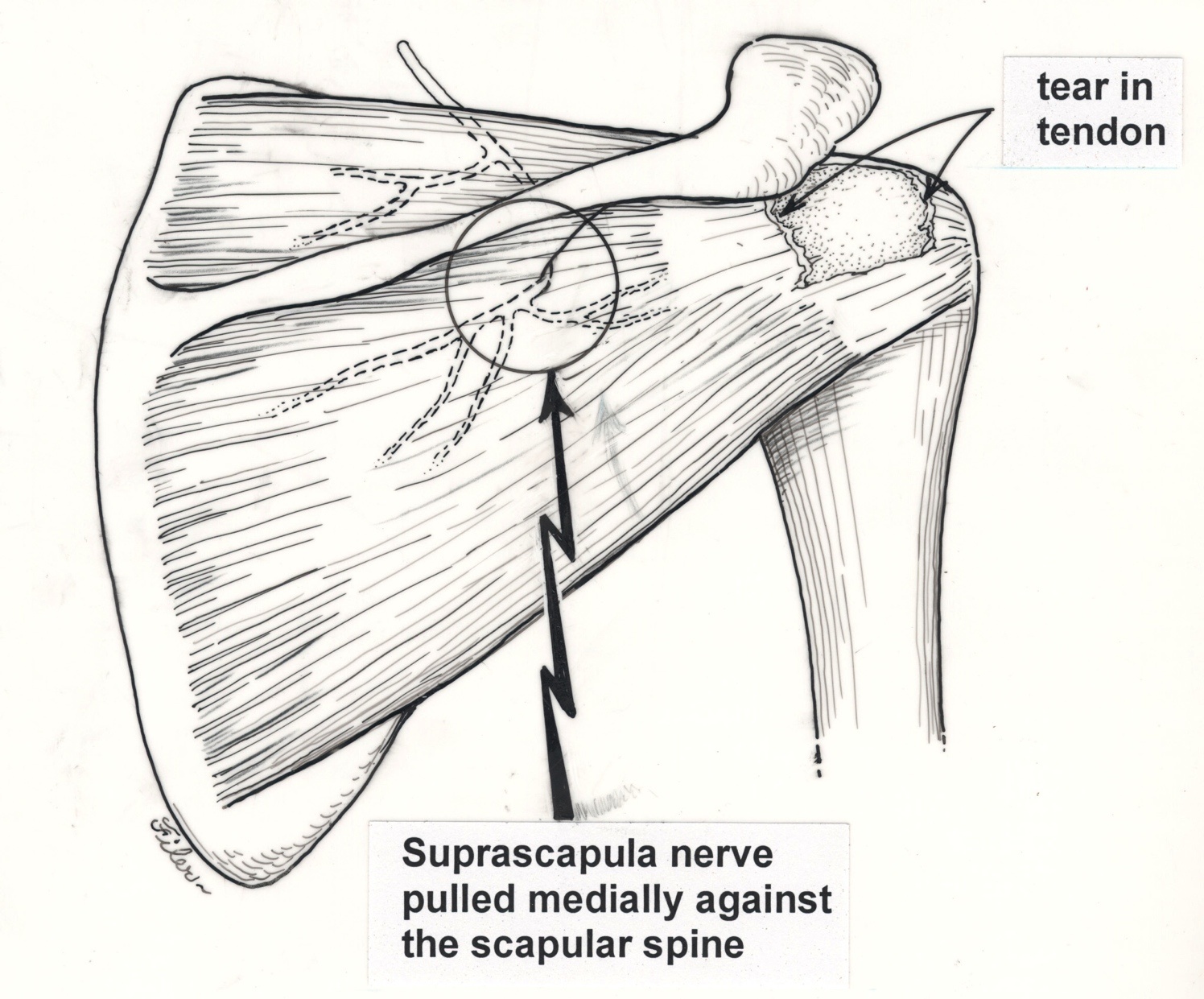 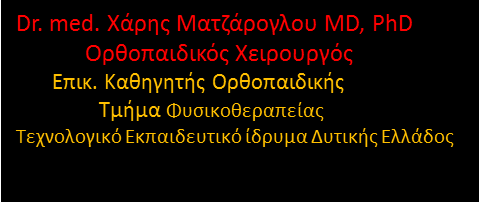 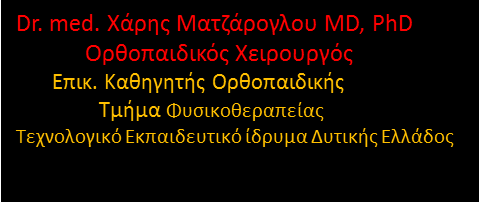 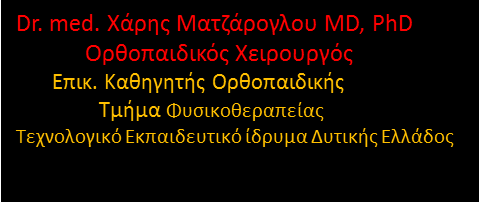 Surgical Techniques
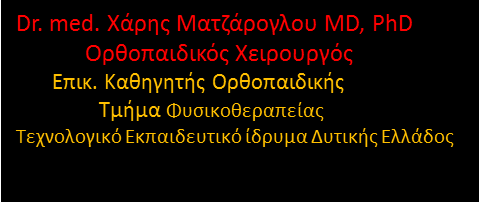 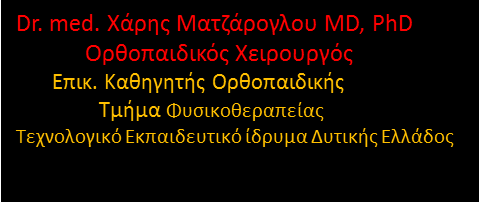 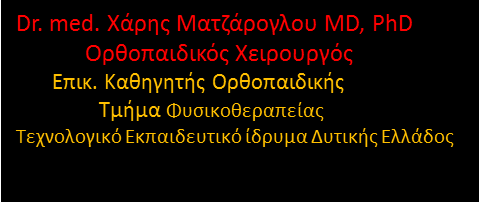 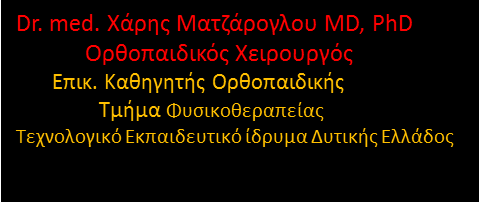 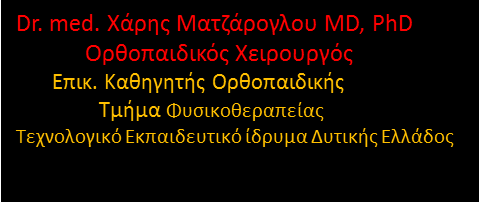 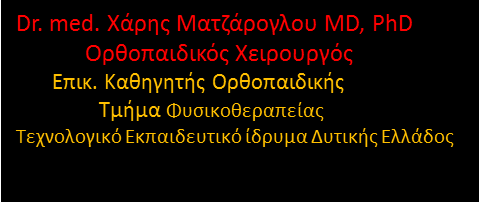 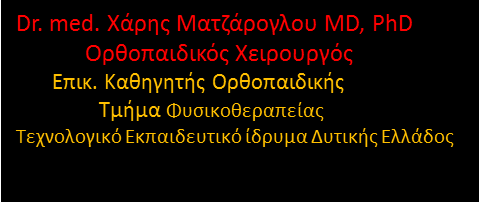 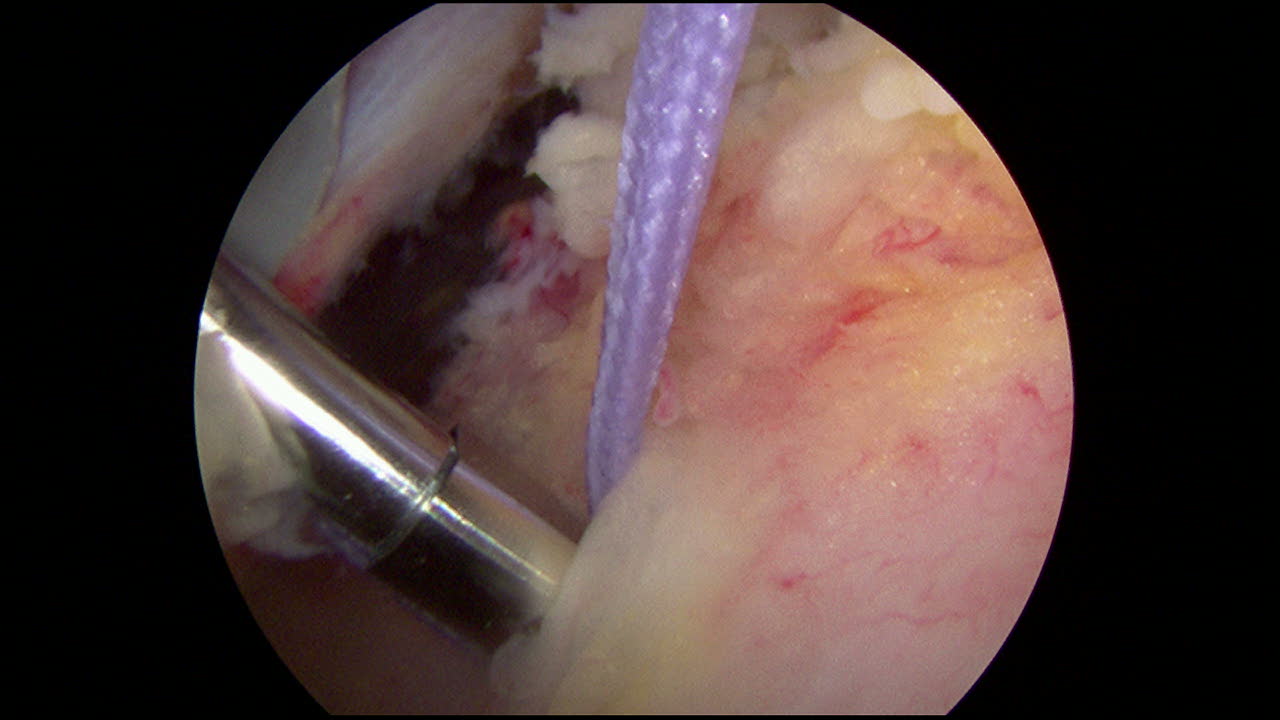 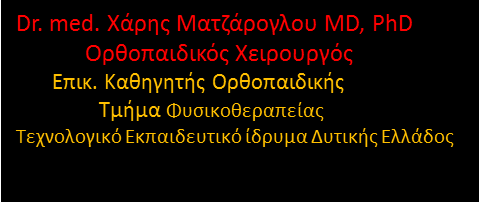 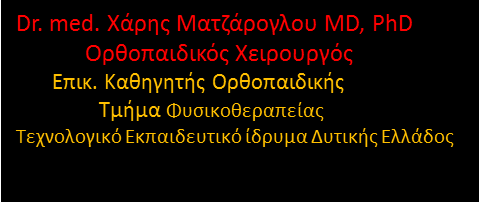 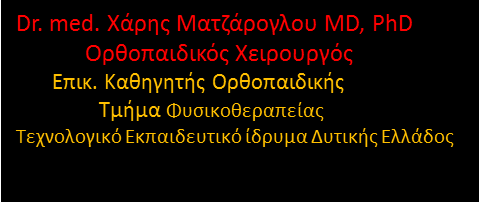 Άλλες επιλογές
Augmentation/subsitution
Patches, grafts

Tendon transfers
Latissimus dorsi for supraspinatus or for external rotators
Pectoralis major for subscapularis
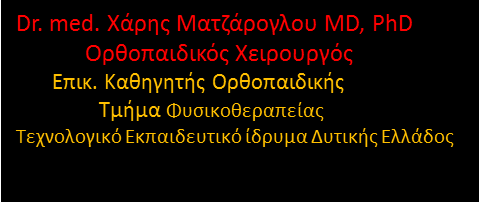 ΠΕΡΙΣΤΑΤΙΚΟ - 3
34 χρονών  -  γυναίκα 

 πόνο στη έξω στροφή του βραχιονίου σε οριζόντια θέση από εξαμήνου
Ποιο έντονος σε θέση άνω της οριζοντίας
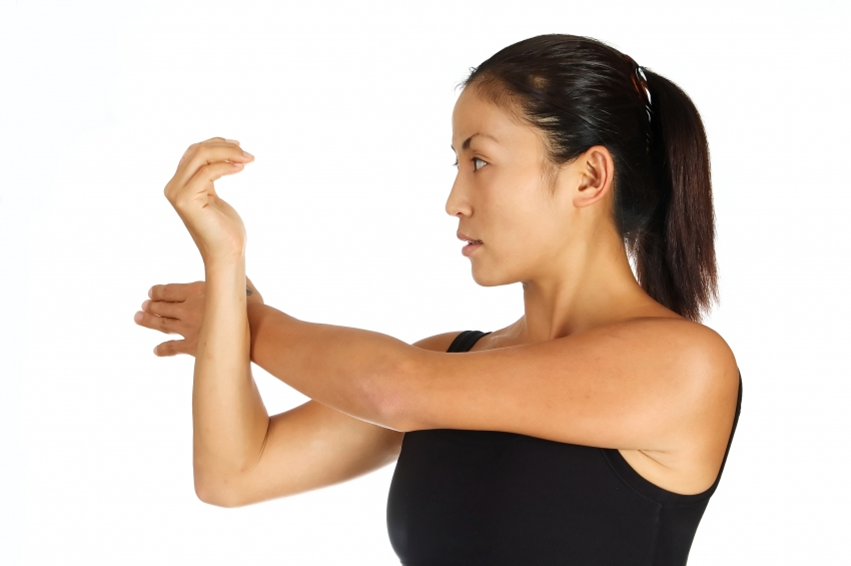 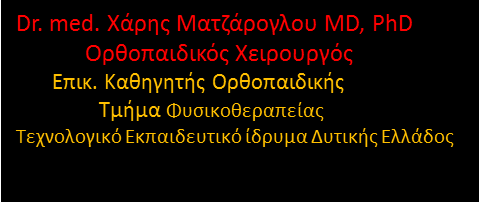 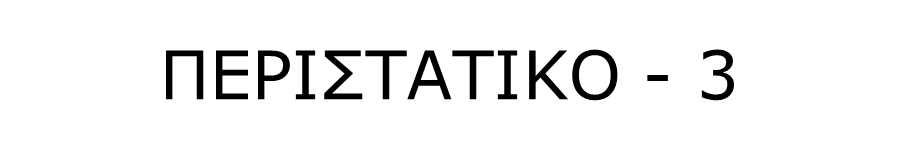 Υπάρχει μια απλή ακτινογραφία
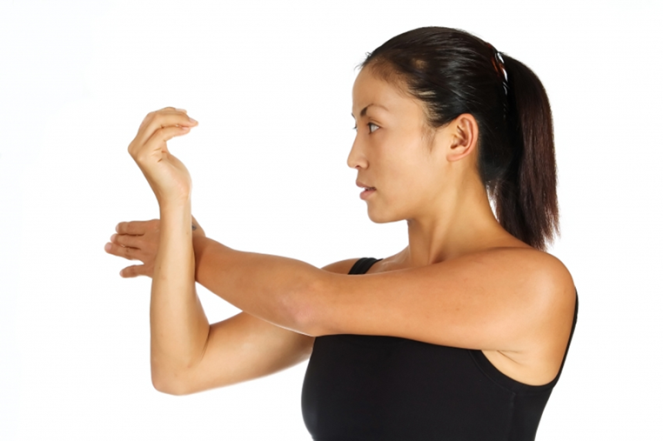 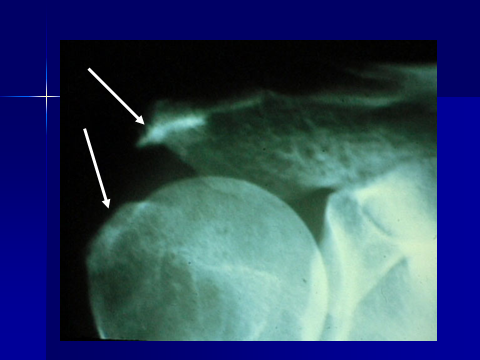 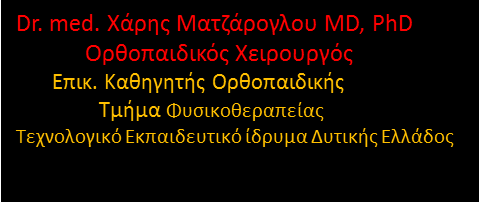 Ακρώμιο τύπου – 3  κατά - Bigliani
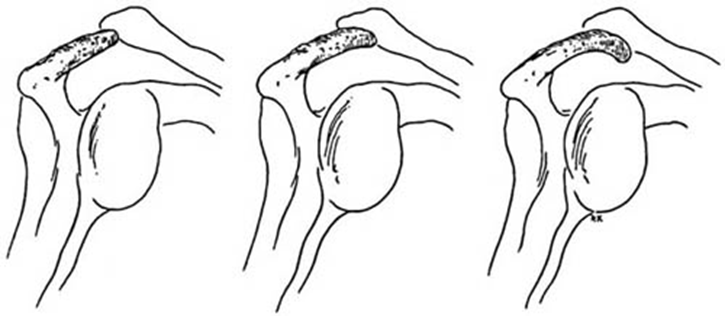 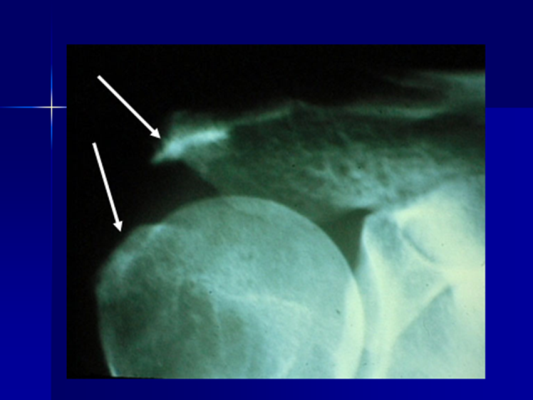 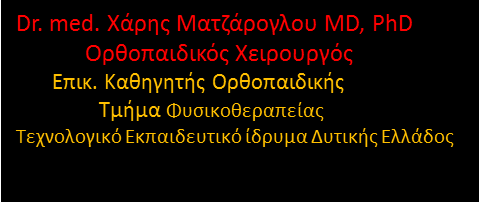 Θα ξεκινήσει παθολογία μερικής ρήξεως τενοντίου πετάλου 

 έχει μικρότερο υπακρωμιακό χώρο και συνθήκες προστριβής στην άκρη του ακρωμίου
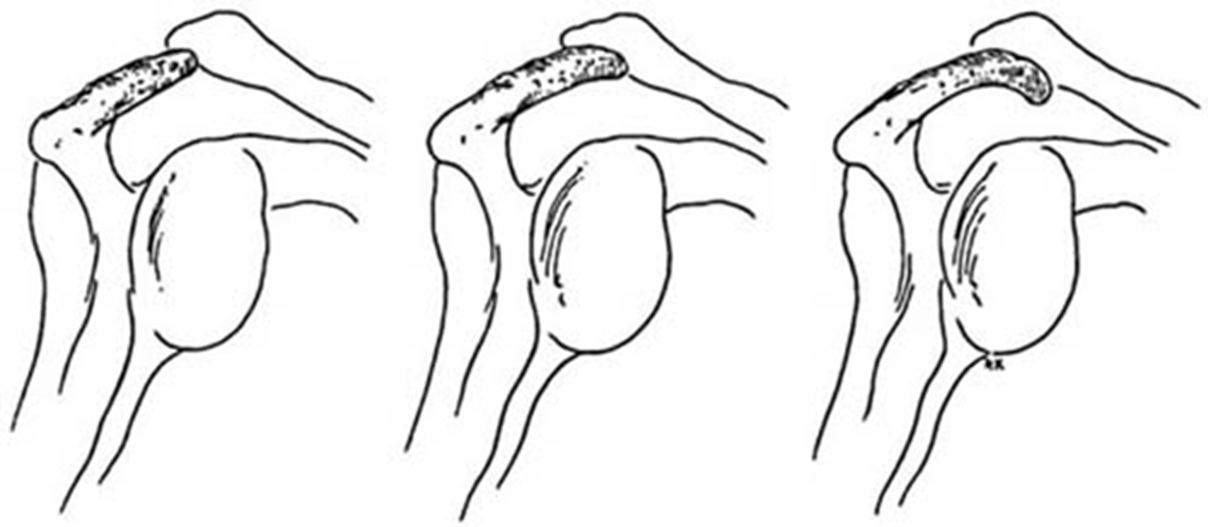 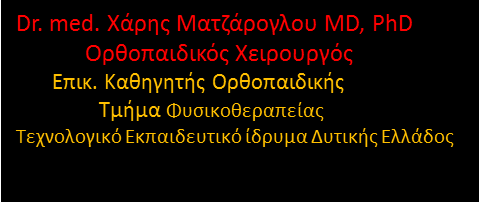 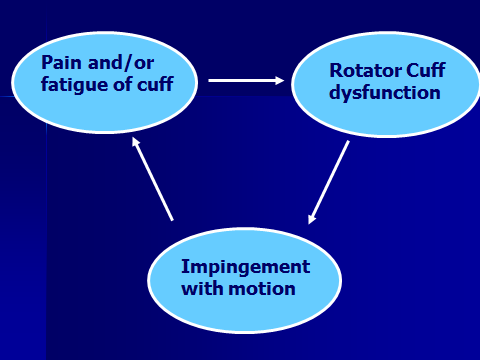 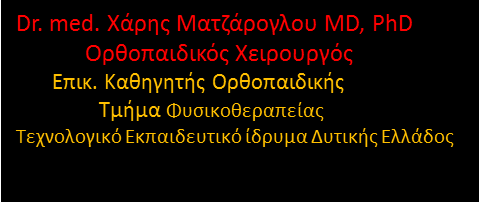